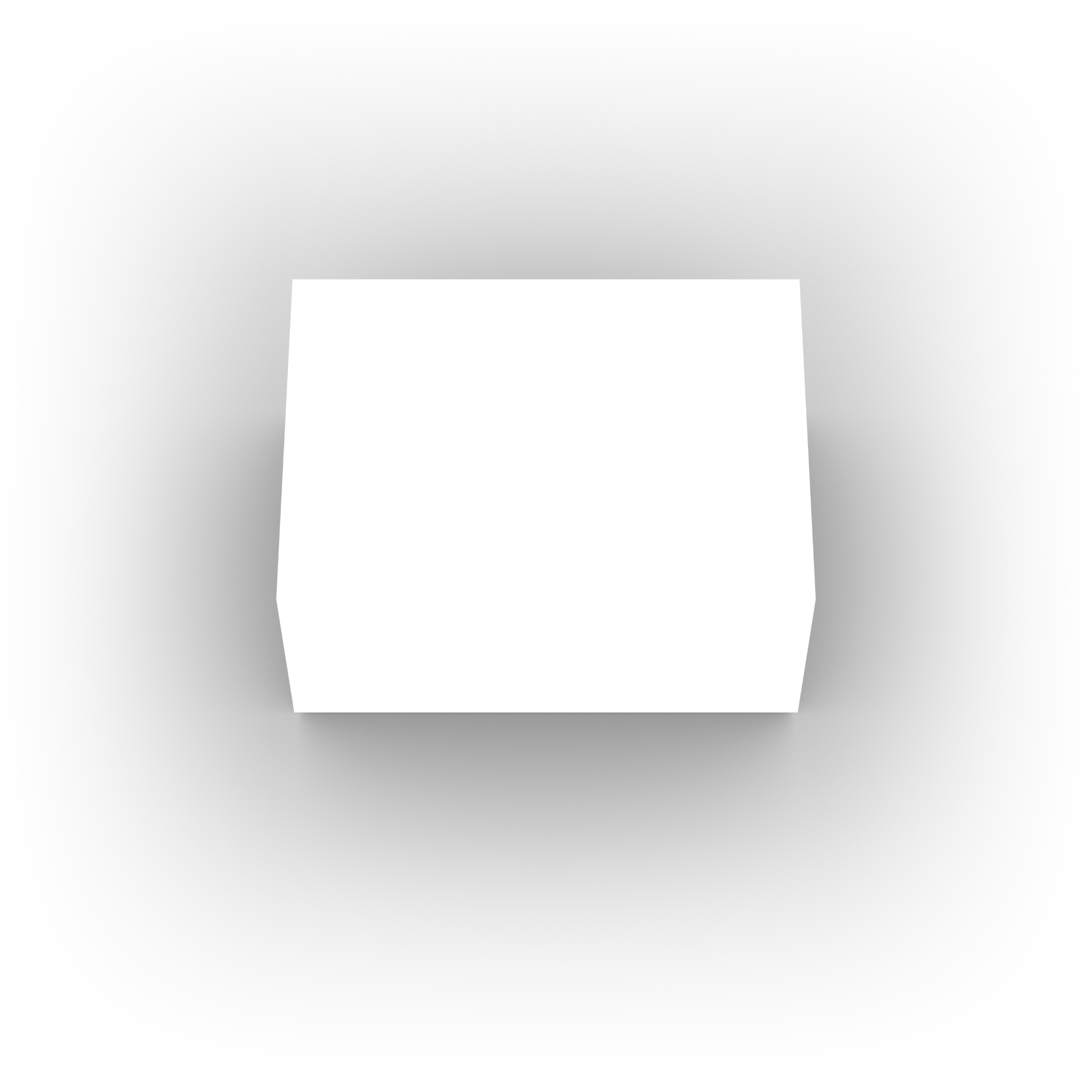 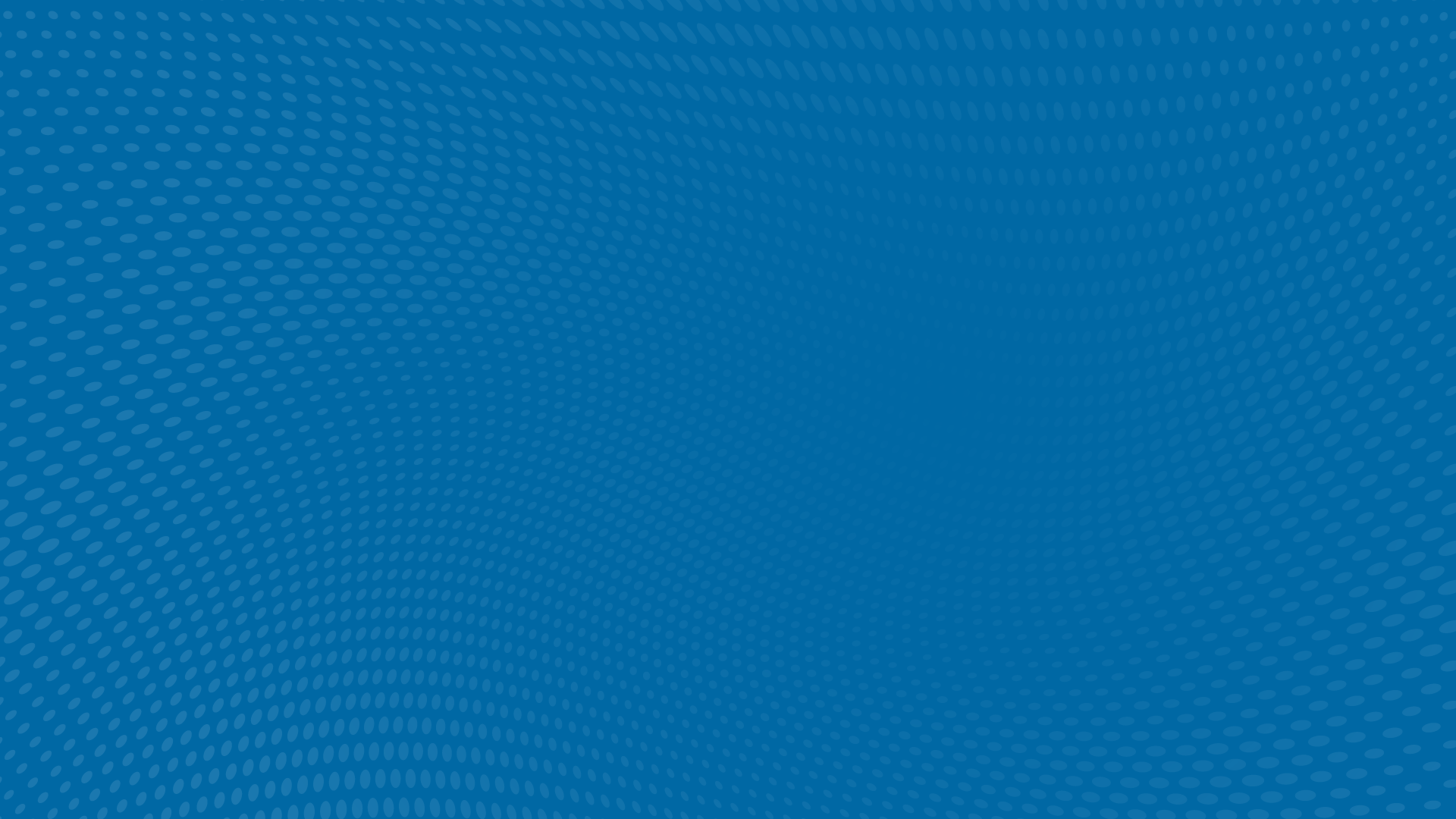 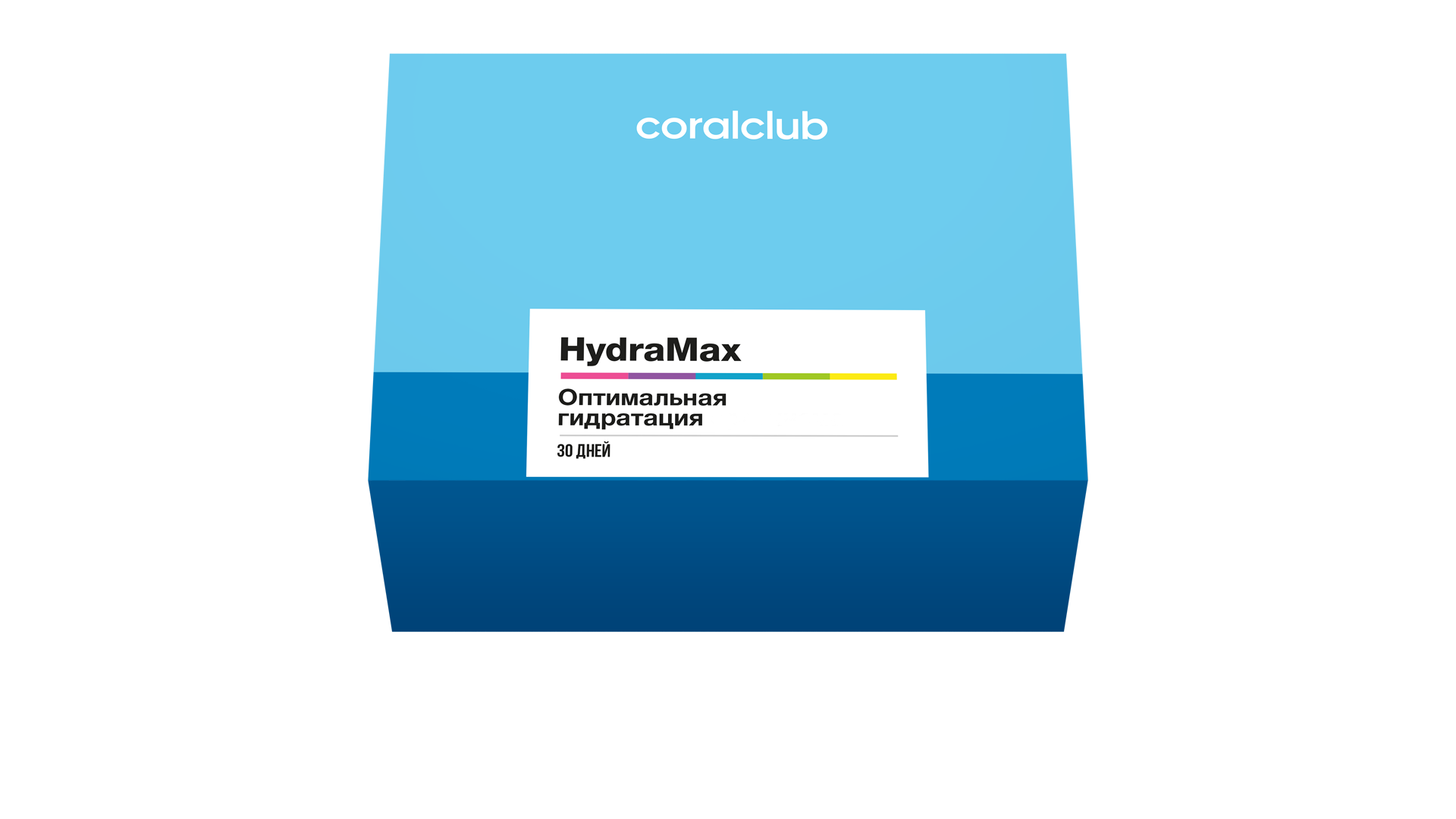 HydraMax
Оптимальная гидратация
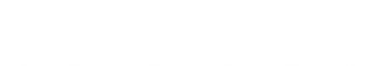 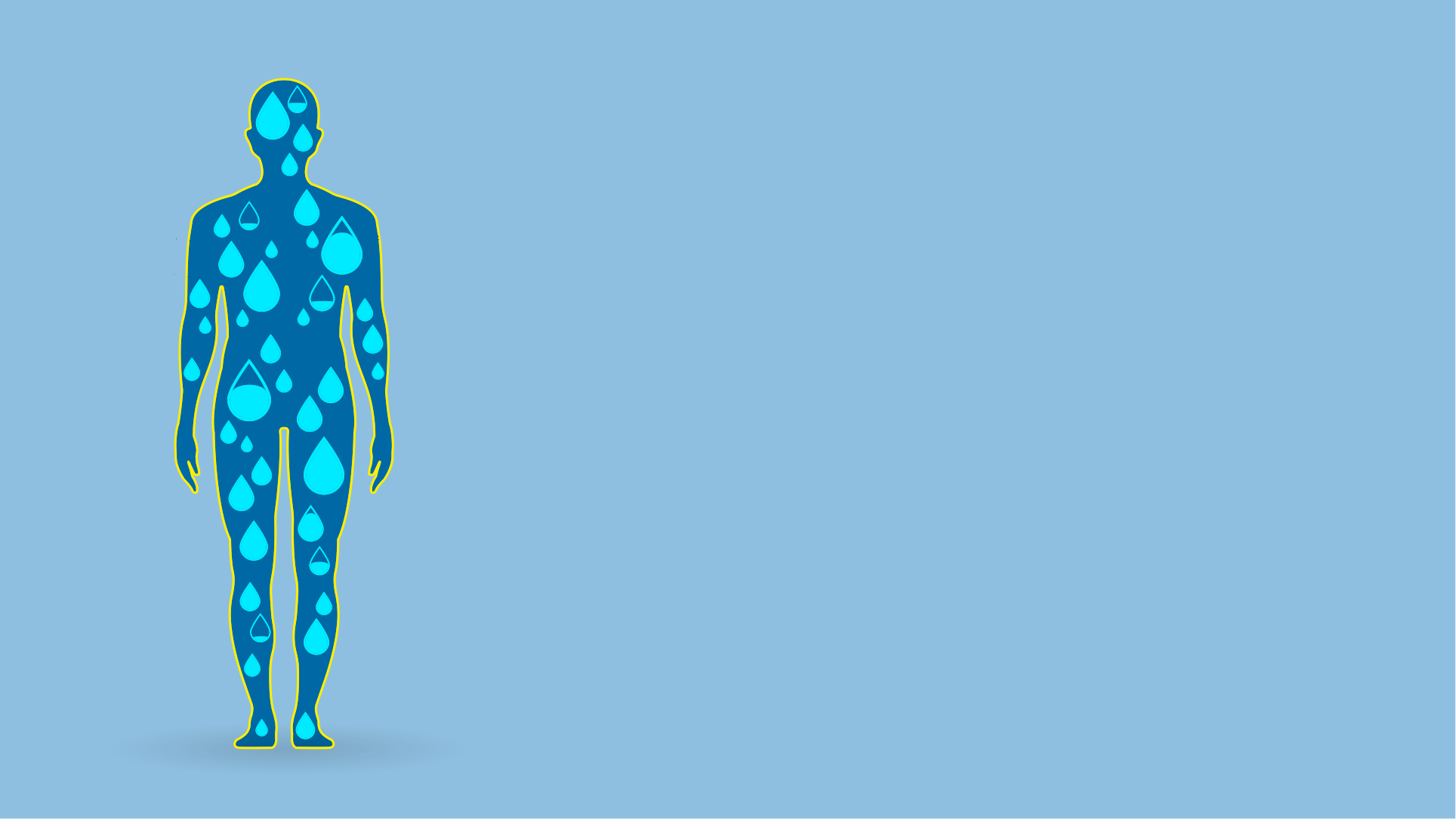 ОРГАНИЗМ — ЭТО 100 ТРЛН КЛЕТОК,
В каждой из которых содержится вода
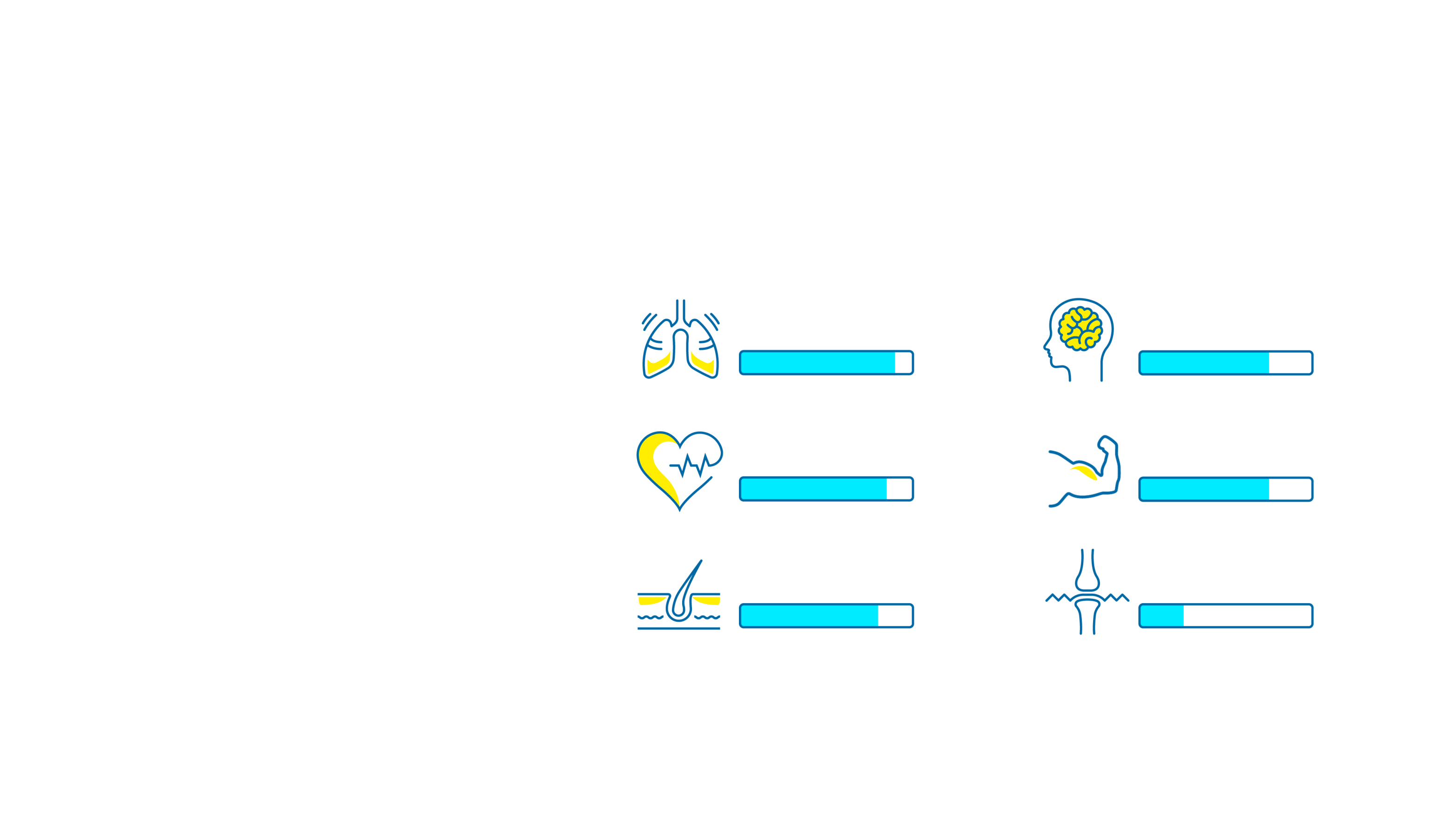 80% лёгкие
75% мозг
83% кровь
75% мышцы
72% кожа
22% суставы
[Speaker Notes: Вода — основа нашего организма и основа жизни. Большинство клеток организма на 70-80% состоят из воды и сами находятся в межклеточной жидкости.
Больше всего воды в тканях головного мозга, легких, печени, крови. Даже кости на 20% состоят из воды. 
Все жизненно важные биохимические процессы в организме протекают именно в жидкой среде. Состояние жидкостей в организме (кровь, лимфа, пот, моча, желчь) зависит в том числе от количества и качества потребляемой воды.]
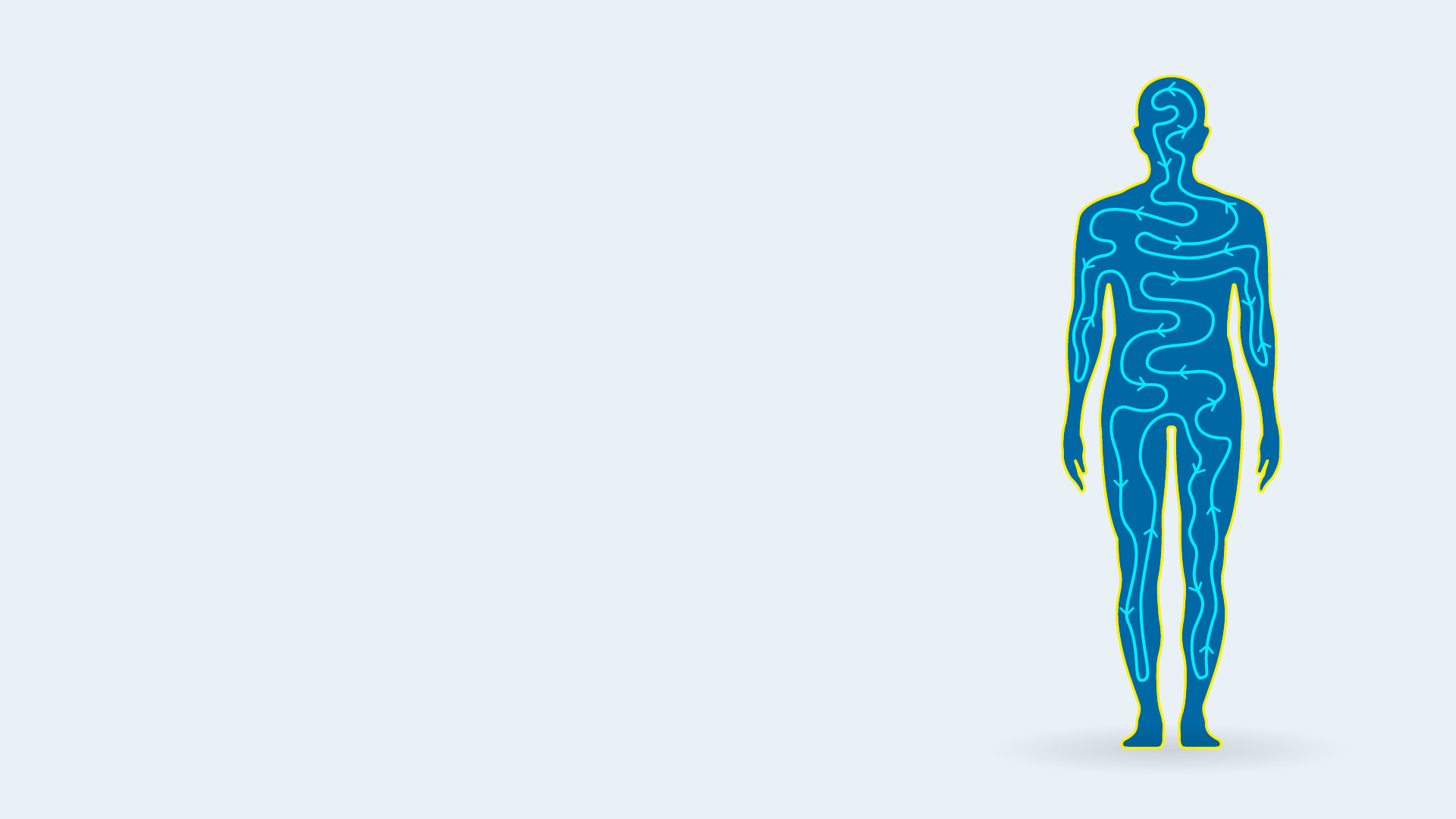 ДВИЖЕНИЕ ВОДЫ В ОРГАНИЗМЕ 
НЕ ПРЕКРАЩАЕТСЯ 
НИ НА МИНУТУ
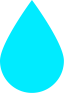 лимфа, кровь, слюна, желудочный сок, 
моча, пот, слезы – 
все эти жидкости главным 
образом состоят из воды.
[Speaker Notes: В организме непрерывно движутся потоки разнообразных жидкостей, которые взаимодействуют друг с другом. 
Лимфа, кровь, слюна, желудочный сок — все это вода с растворенными в ней веществами.
Дефицит жидкости негативно влияет на процессы доставки питательных веществ клеткам, восстановления энергетических ресурсов, выведения продуктов распада и токсинов, обновления и восстановления.]
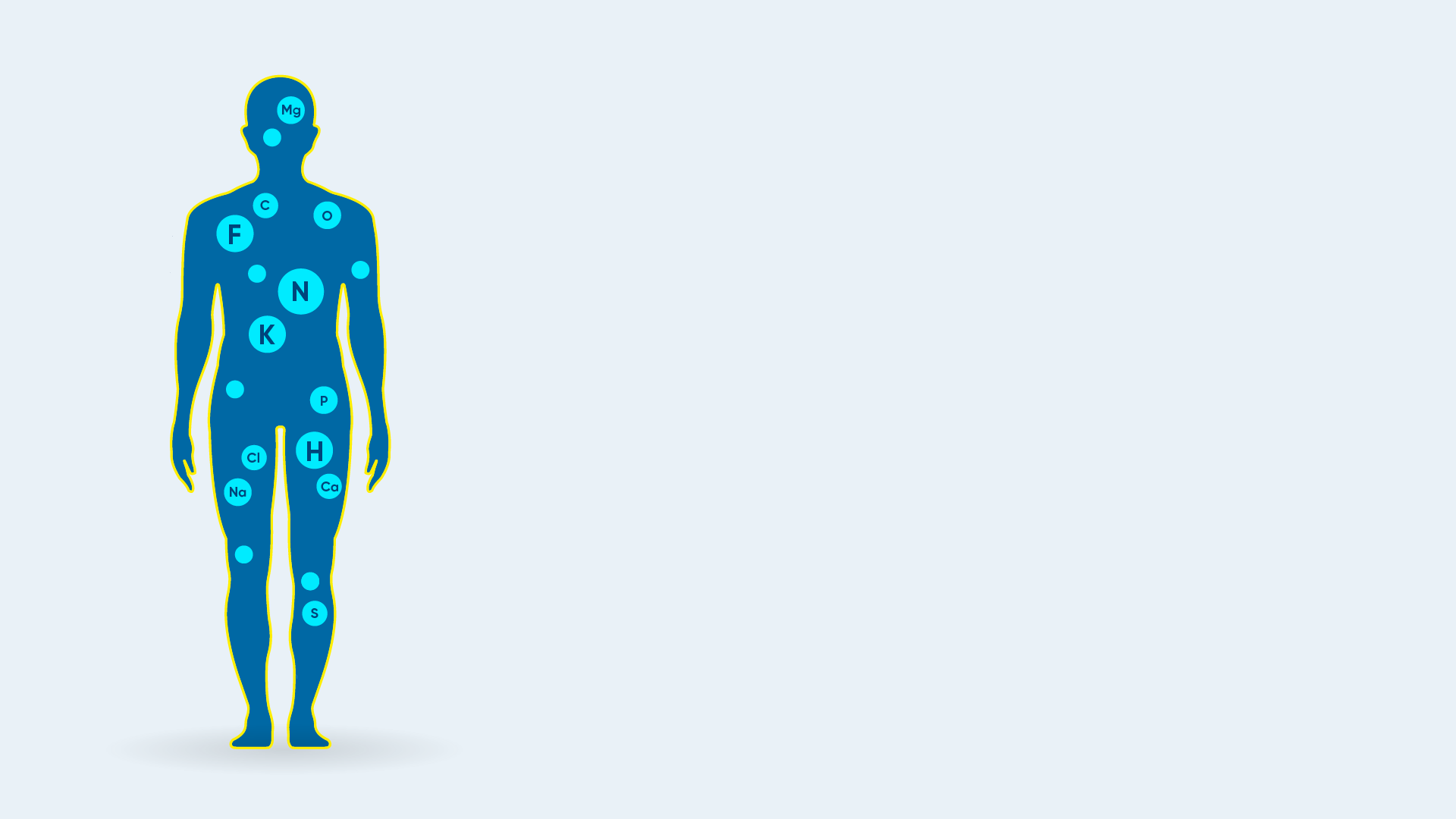 ОРГАНИЗМ ЧЕЛОВЕКА — 
СИМБИОЗ ВОДЫ 
И ХИМИЧЕСКИХ ЭЛЕМЕНТОВ
Тело человека состоит на ⅔ из воды
и на ⅓ из химических элементов:




Каждый из элементов необходим для нормальной 
работы органов и систем.
K, Ca, P, Na, Mg, Mn, Zn, Cu, I, S, Fe, Si, Ag, B, Cl, O, H, C, N, Au, Cr и др.
[Speaker Notes: Полезные соли и минералы нужны для нормального обмена веществ, здорового пищеварения, сердца и сосудов. Минералы участвуют в формировании костной ткани, поддерживают проводимость нейронов и работу мышц, в том числе сердца, поддерживают минеральный и кислотно-щелочной баланс в организме, помогают перерабатывать пищу и восстанавливать ткани.

Полнее и легче они усваиваются, если растворены в воде. Вода – это лучший растворитель и универсальный проводник, который растворяет и доставляет необходимые кислород, питательные вещества к каждой клетке организма, каждому органу, помогая обеспечить нормальный обмен веществ, энергообмен, выведение из организма токсинов и многие другие процессы.]
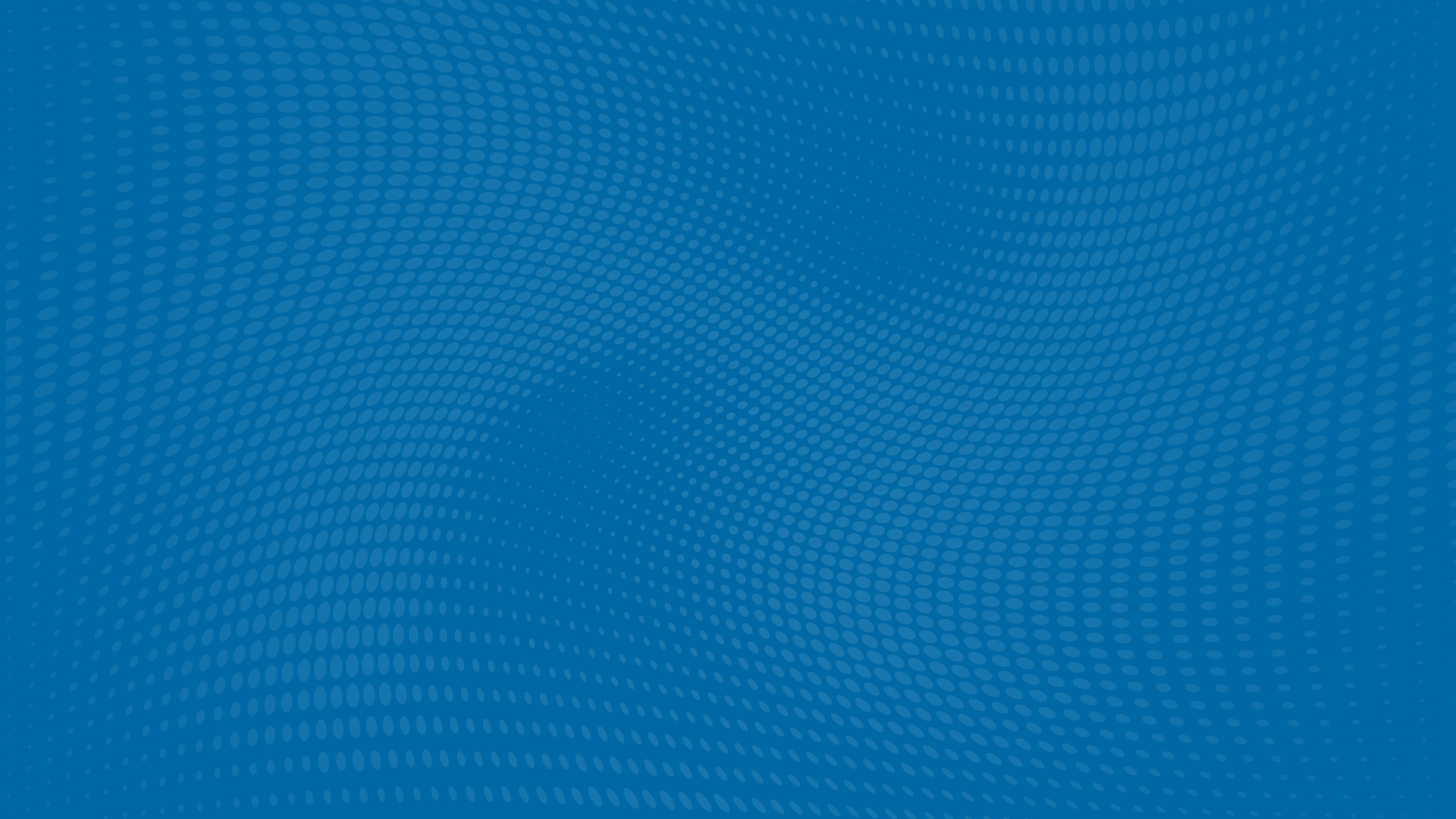 ВОДА — ИСТОЧНИК ЖИЗНИ
ДОСТАВЛЯЕТ 
ПИТАТЕЛЬНЫЕ ВЕЩЕСТВА
доставляет питательные 
вещества к клеткам, поддерживая 
работу всего организма
РЕГУЛИРУЕТ 
ТЕМПЕРАТУРУ ТЕЛА
помогает организму 
поддерживать постоянную 
температуру тела
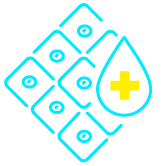 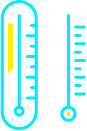 ОЧИЩАЕТ ОТ ТОКСИНОВ
помогает выводить продукты 
жизнедеятельности и токсины 
из организма
РЕГУЛИРУЕТ ВЯЗКОСТЬ КРОВИ
регулирует вязкость крови 
и снижает риск сердечно-
сосудистых катастроф
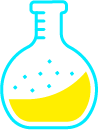 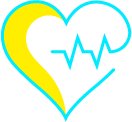 ПОМОГАЕТ КОНТРОЛИРОВАТЬ ВЕС
ускоряет метаболизм, в том числе 
сжигание жира
ВЛИЯЕТ НА СОСТОЯНИЕ СУСТАВОВ
участвует в образовании синовиальной 
жидкости, которая является смазкой 
для суставов
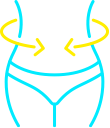 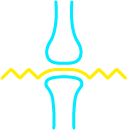 [Speaker Notes: Вода – проводник полезных веществ. Вода – это лучший растворитель и универсальный проводник, который растворяет и доставляет необходимые кислород, питательные вещества к каждой клетке организма, каждому органу, помогая обеспечить нормальный обмен веществ, энергообмен, выведение из организма токсинов и многие другие процессы.
Вода и детоксикация организма. Вода необходима для нормального функционирования печени и почек – главных естественных «фильтров» организма. Она помогает вывести продукты жизнедеятельности и токсичные вещества.
Вода – лучший жиросжигатель. И это правда. Потребление воды помогает активнее сжигать жир. Эксперименты доказали, что всего лишь стакан воды увеличивает скорость метаболизма на 30%, а один литр воды позволяет избавиться от 100 лишних калорий. А 100 калорий в день – это 3000 калорий в месяц и 36 000 калорий в год, что эквивалентно 5 килограммам подкожного жира без единого шага на беговой дорожке!
Вода – терморегулятор тела. Высокая теплоемкость воды смягчает влияние на организм перепадов температуры в окружающей среде, высокая теплопроводность позволяет организму поддерживать стабильную температуру, а высокая теплота испарения важна для охлаждения организма в условиях перегрева при потоотделении.
Вода и здоровые суставы. Вода вместе с гиалуроновой кислотой – необходимый компонент синовиальной жидкости, которая является основным смазочным материалом для подвижных здоровых суставов и хрящей.
Вода и красивая кожа. В коже содержится до 11% всей воды, имеющейся в организме. Достаточное употребление качественной питьевой воды благотворно влияет на состояние клеток кожи. Вода обеспечивает питание клеток кожи и тем самым поддерживает ее здоровое состояние, тургор и предотвращает преждевременное старение и появление морщин.]
ДЕФИЦИТ ВОДЫ ВЫЗЫВАЕТ:
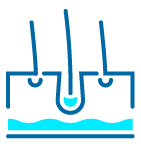 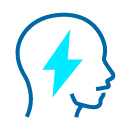 головную боль



повышенное давление



учащенное сердцебиение 
и дыхание



повышенный холестерин
сухость кожи, волос, ногтей



боли в суставах



формирование камней 
в желчном пузыре и почках
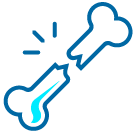 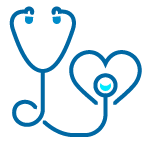 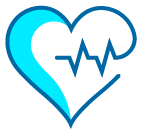 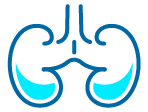 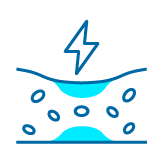 [Speaker Notes: Дефицит воды как основной составляющей организма вызывает нарушение всех обменных процессов в организме.]
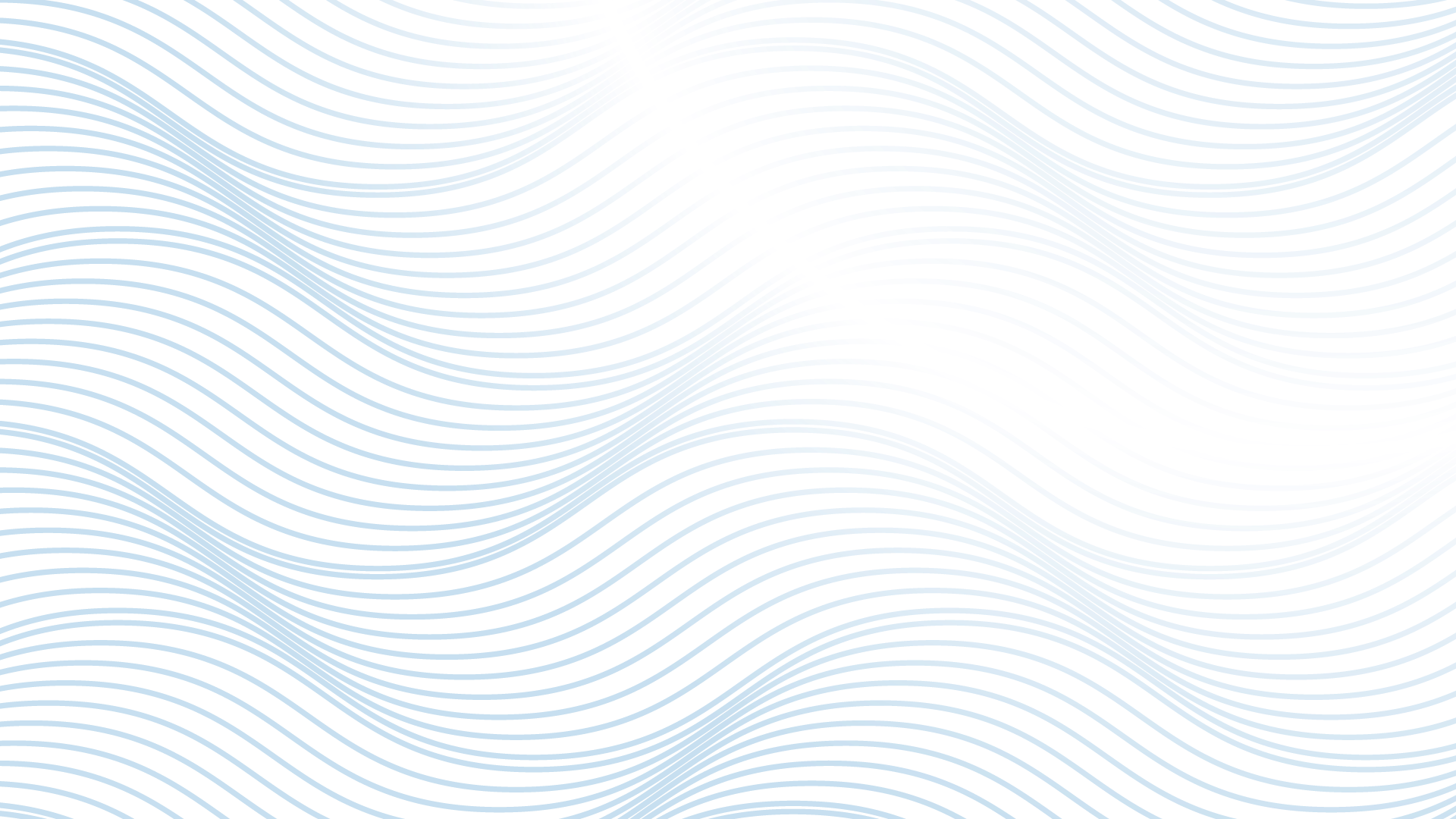 КАКУЮ ВОДУ ПИТЬ?
ЧИСТУЮ 
ПИТЬЕВУЮ

чай, кофе, алкоголь, 
искусственные напитки 
обезвоживают организм
ФИЗИОЛОГИЧЕСКИ 
ПОЛНОЦЕННУЮ

вода должна быть сбаланси-
рована по показателям 
минерального и кислотно-
щелочного состава
С ОПТИМАЛЬНЫМ 
МИНЕРАЛЬНЫМ 
СОСТАВОМ

К, Са, P, Na, Mg, Mn, Zn, 
Cu, I, S, Fe, Si, Cr
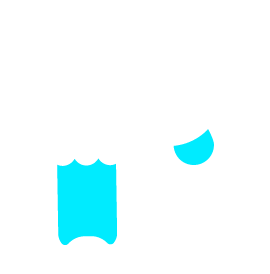 Для штатной работы организма нужно 
~1,5-2 л/день
ВОДА СОДЕРЖИТ ОСНОВНЫЕ МИНЕРАЛЫ
Ca 1000 мг*
кости, суставы, 
мышцы, сердце
Mg 400 мг*
нервы, мышцы, 
мозг, кости, сердце
K 2500 мг*
сердце, мышцы,
нервы, кости
Si 30 мг*
мышцы, нервы, 
почки
P 800 мг*
кости, ЖКТ,
мышцы, мозг
*рекомендуемый уровень суточного потребления (для стран ТС)
[Speaker Notes: В воде растворены макро- и микроэлементы, необходимые организму для построения органов и тканей и их правильного функционирования. 
Дефицит качественной и физиологически полноценной воды приводит к минеральному дисбалансу организма и дефициту электролитов, которые в наибольшей мере определяют уровень гидратации организма.]
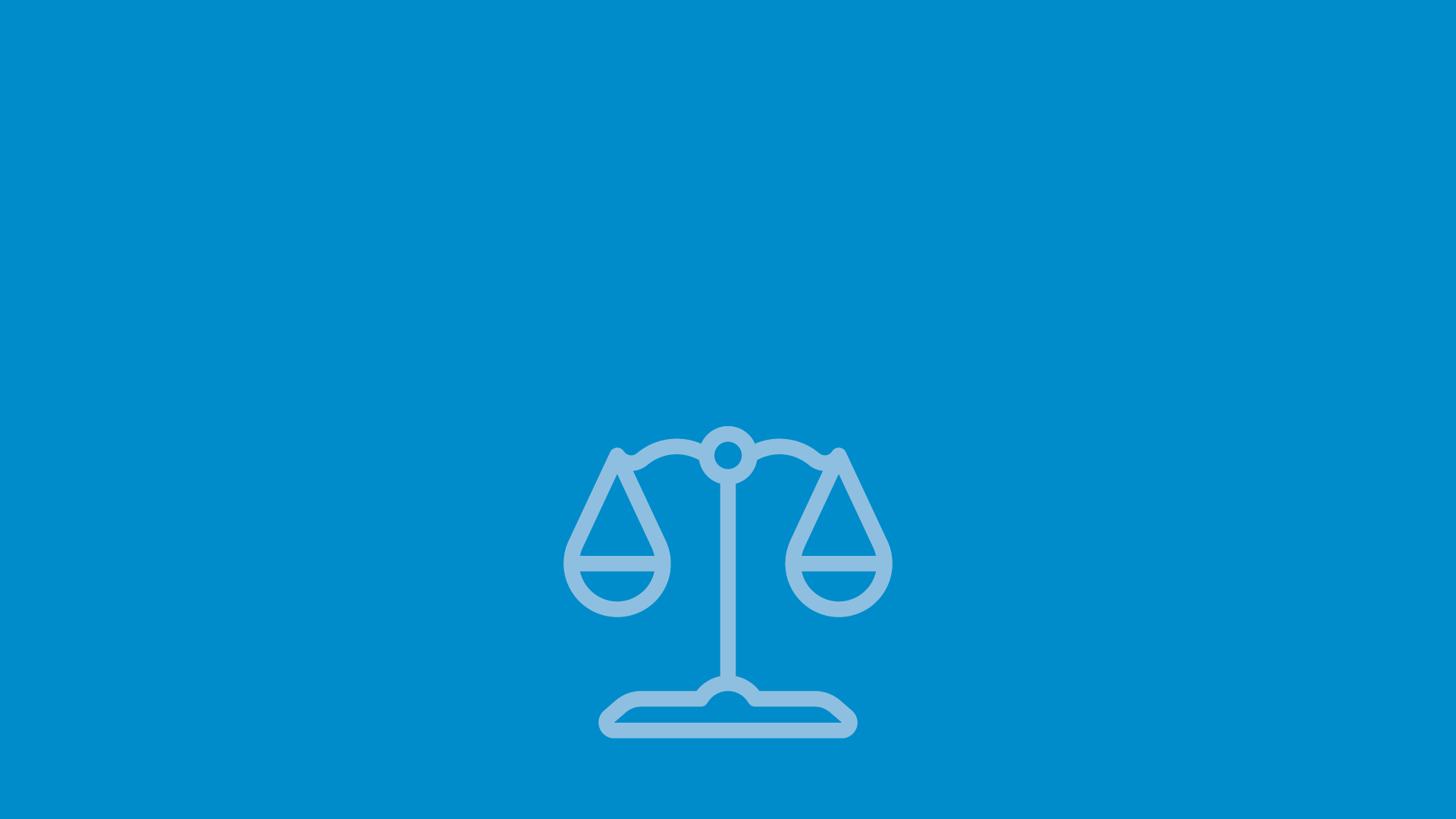 БАЛАНС ВОДЫ В ОРГАНИЗМЕ
K и Na
(электролиты)
регулируют равновесие 
воды в организме
дефицит
воды
обезвоживание:
слабость,
одышка,
головная боль
избыток
воды
отеки, 
повышение
давления
[Speaker Notes: Вода должна не только поступить в организм, но и правильно распределиться и качественно выполнить свои функции.
Соли калия (K) и натрия (Na) растворяются в водной среде организма и разделяются на составляющие их ионы — электролиты.]
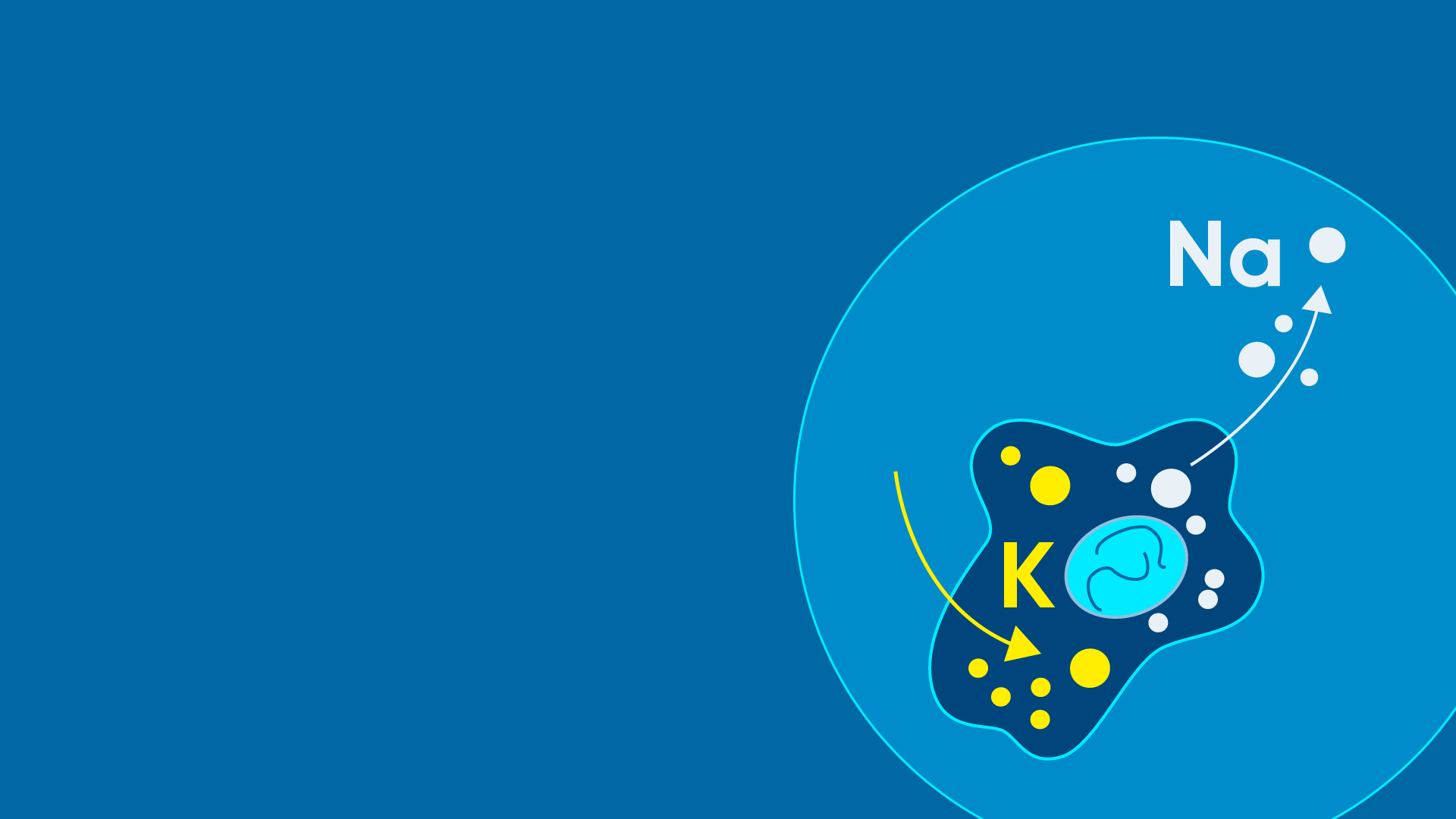 ТАНДЕМ K–Na
для обмена веществ в клетке
Na выводит продукты обмена веществ, 
растворенные в воде, из клетки.
К пропускает питательные вещества 
и воду в клетку.
Клетка
Межклеточная 
жидкость
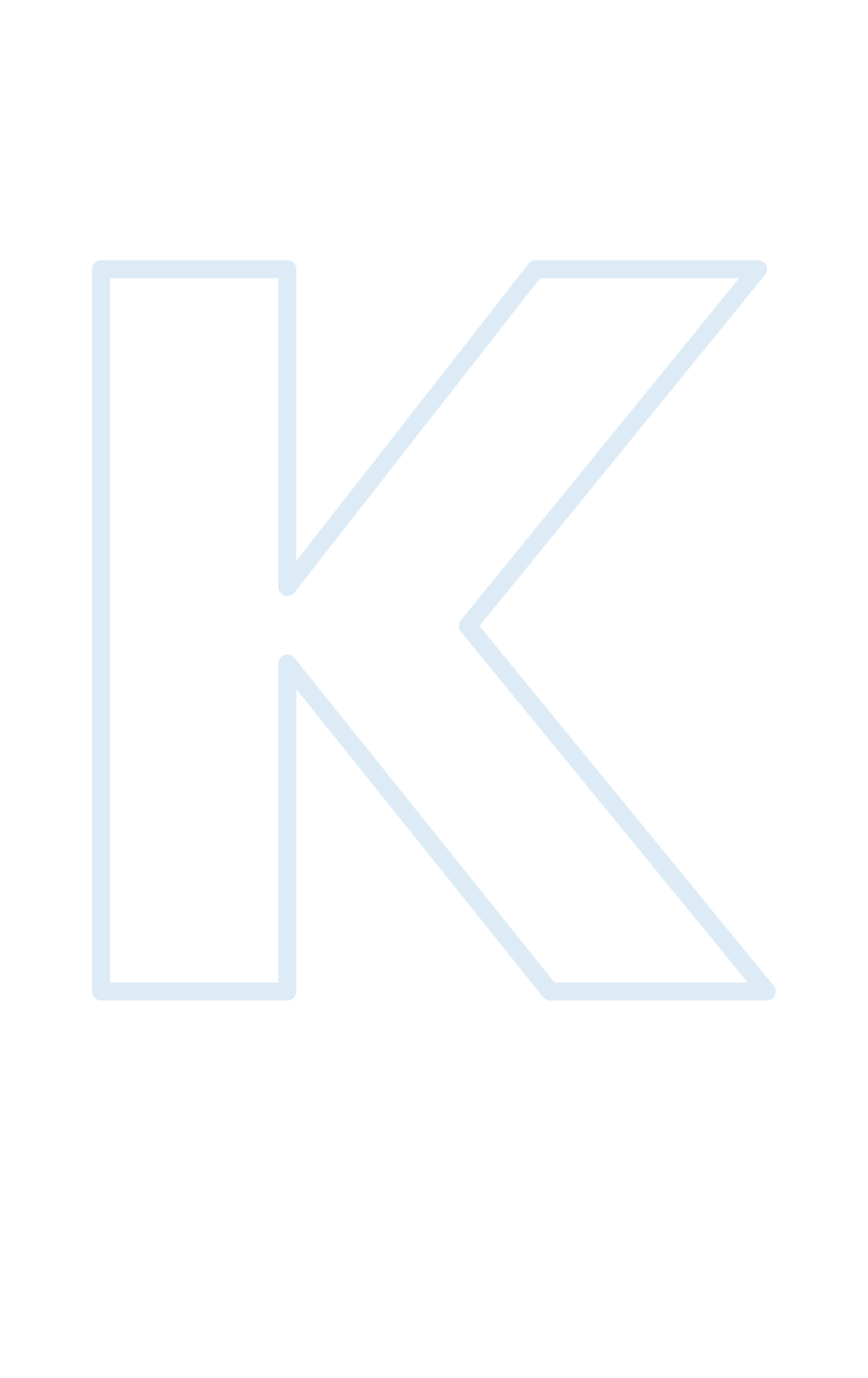 K (КАЛИЙ)
Основной электролит организма
SOS:
регулирует распределение 
и выведение воды из организма 

обеспечивает транспорт 
питательных веществ в клетку

обеспечивает выведение 
токсинов из клетки

восстанавливает энергетический 
уровень организма
быстро выводится из организма 
при стрессах

в современном рационе питания 
калия недостаточно
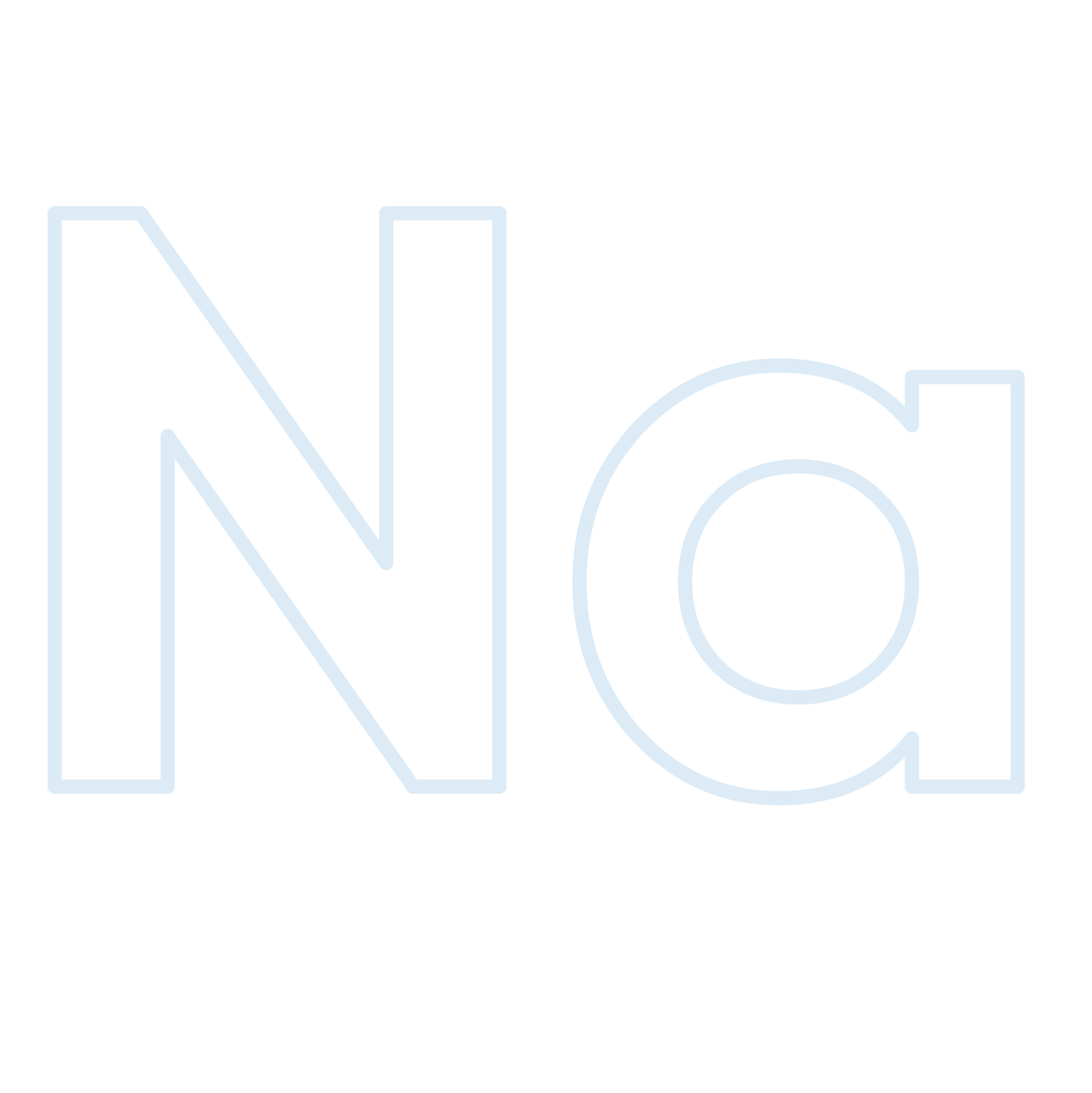 Na (Натрий)
Основной электролит организма
SOS:
регулирует распределение 
и удержание воды в организме

участвует вместе с калием 
в передаче нервных импульсов
задерживает воду в организме 
и провоцирует отеки

в современном рационе натрий 
присутствует в избытке (пищевые 
добавки, соль, консерванты)
[Speaker Notes: Избыток Na приводит к нарушению водно-солевого баланса, а также:

- замедлению обмена веществ и застойным процессам в организме (отеки),
- мышечной слабости и судорогам,
- повышению давления и нарушению работы сердца и почек.]
pH
ВОССТАНОВИТЕЛЬНЫЕ ПРОЦЕССЫ —
ЗАЩИТА КЛЕТОК
ОКИСЛИТЕЛЬНЫЕ ПРОЦЕССЫ —
РАЗРУШЕНИЕ КЛЕТОК
плохая экология 
неправильное питание
стрессы 
курение 
алкоголь
антиоксиданты


вода с оптимальным
ОВП и pH (от 7 до 9)
+
+
некачественная вода
Окислительный стресс
Здоровье
молодость
сила
энергия
заболевания
преждевременное старение
повреждение нейронов
ухудшение работы мозга
[Speaker Notes: Неблагоприятная внешняя среда, стрессы, несбалансированное питание, вредные привычки провоцируют окислительный стресс. В результате окислительных процессов (с участием кислорода) нарушается целостность клеток, что приводит к их повреждению или гибели. Восстановительные процессы (с участием водорода) направлены на защиту и восстановление клеток. В организме эту роль выполняют антиоксиданты, которые нейтрализуют действие свободных радикалов. Некоторые антиоксиданты сложно получить с пищей в достаточном количестве. Восполнить их недостаток можно с помощью пищевых добавок.]
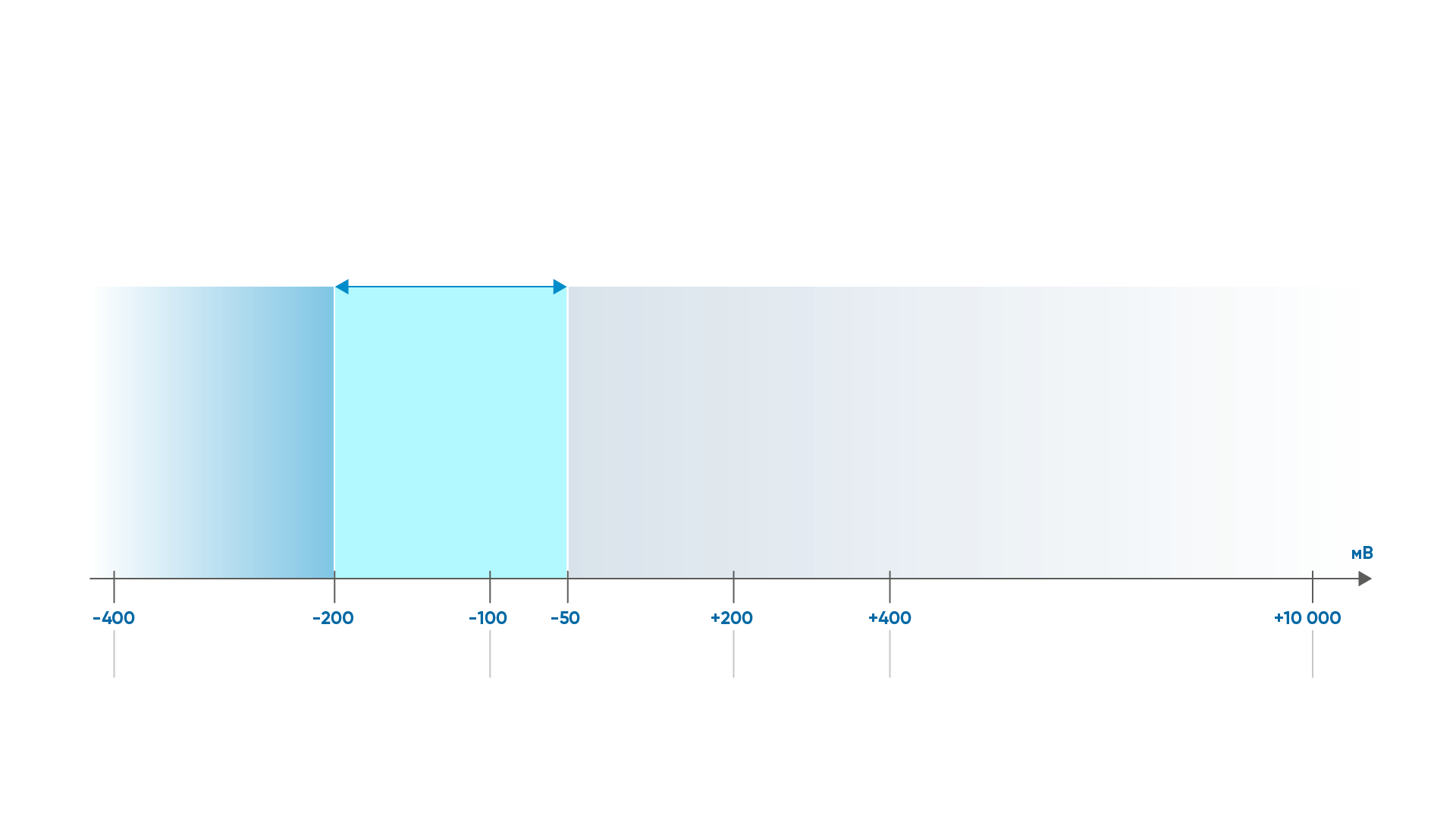 ОКИСЛИТЕЛЬНО-ВОССТАНОВИТЕЛЬНЫЙ ПОТЕНЦИАЛ ВОДЫ — 
СООТНОШЕНИЕ ОКИСЛИТЕЛЕЙ И ВОССТАНОВИТЕЛЕЙ В ВОДЕ

ПОКАЗАТЕЛИ ОВП
ОВП воды < 
ОВП организма
ОВП организма
ОВП воды > 
ОВП организма
дополнительная 
энергия и анти-
оксидантная защита 
для организма
поддержание 
нормальной 
работы 
организма
организм тратит энергию 
на изменение ОВП 
и истощает свои ресурсы
ионизированная 
вода
зеленый 
чай
бутилиро-
ванная вода
вода из крана
газированные
напитки
[Speaker Notes: ОВП внутренней среды организма человека имеет отрицательные значения, которые обычно находятся в пределах от -100 до -200 милливольт. ОВП крови, циркулирующей по всему телу и переносящей питательные вещества и кислород к клеткам -70 mV.

Когда ОВП воды близок к ОВП внутренней среды организма, то организму легче использовать такую воду в обменных процессах организма, так как не нужно затрачивать энергию на коррекцию активности электронов воды для проникновения воды в клетку.]
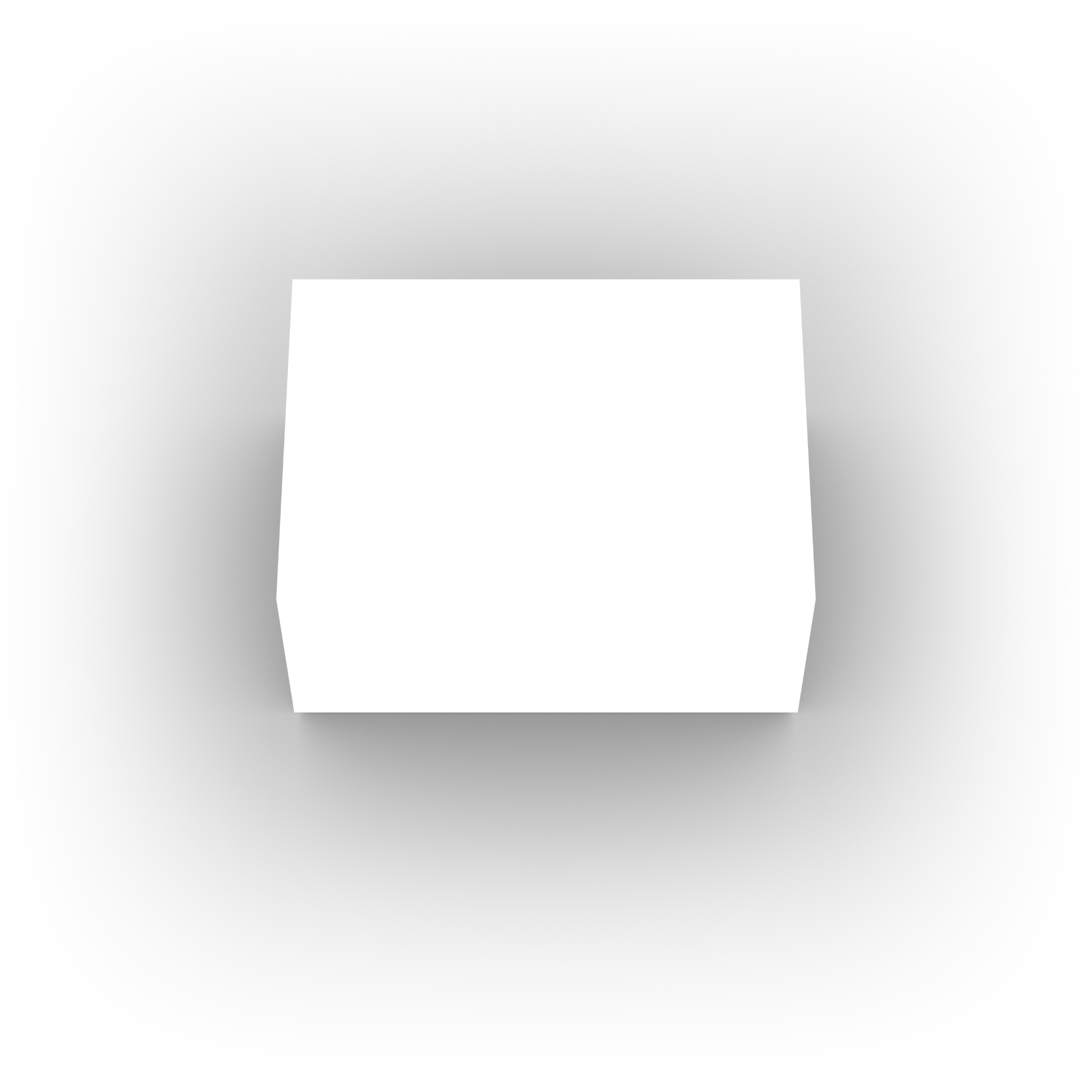 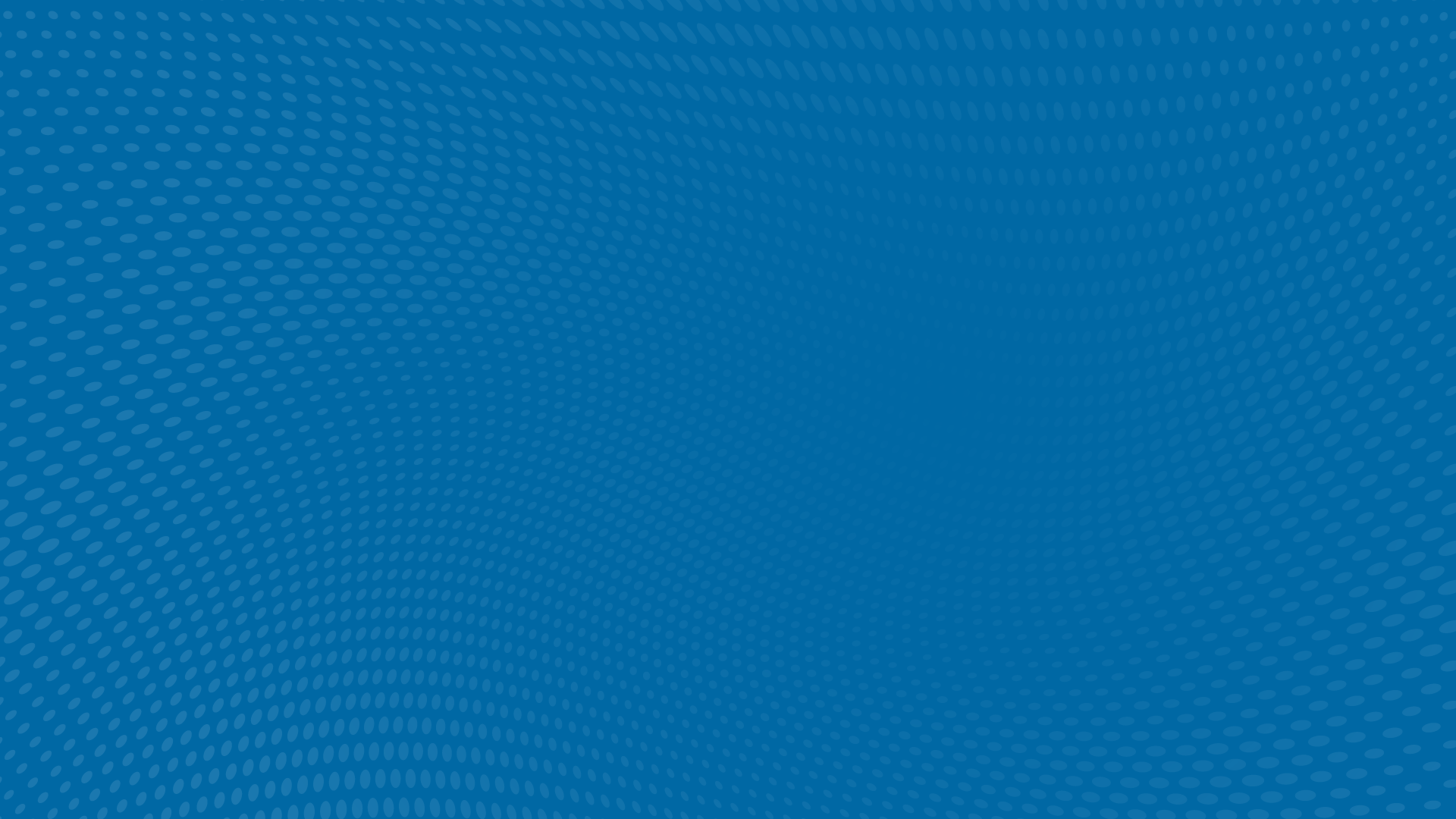 ВСЕ, ЧТО НУЖНО 
ДЛЯ ОПТИМАЛЬНОЙ 
ГИДРАТАЦИИ
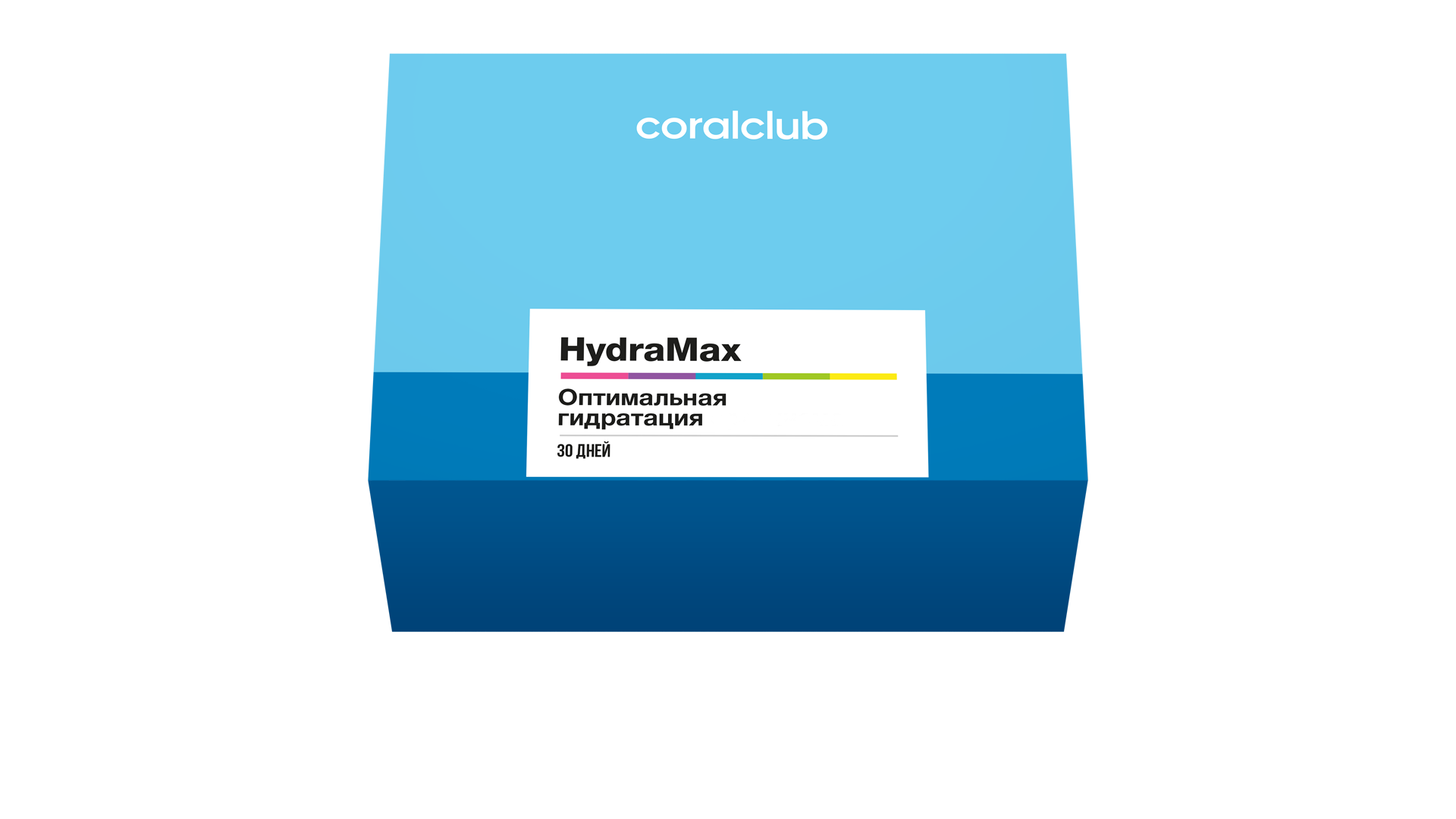 Coral Club представляет набор 
для оптимальной гидратации организма.
Три продукта — три действия:
обогащение необходимыми минералами
антиоксидантная защита
регуляция внутриклеточного 
водно-солевого баланса
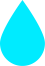 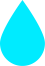 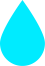 [Speaker Notes: Оптимальная гидратация — это не просто достаточное потребление жидкости. Чтобы повысить жизненную энергию и поддержать нормальную работу организма, нужен комплексный подход.]
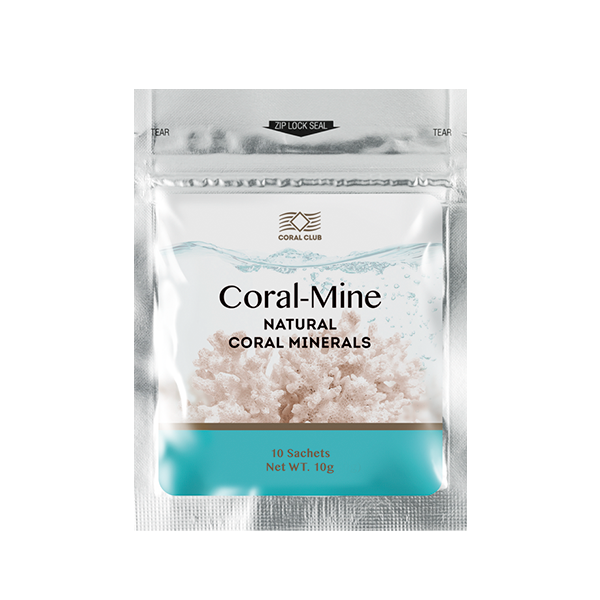 КОРАЛ-МАЙН — ОБОГАЩЕНИЕ 
НЕОБХОДИМЫМИ МИНЕРАЛАМИ
источник полезных минеральных солей 
из реликтовых глубоководных кораллов 
Японского моря, расположенных вблизи 
Окинавы — острова долгожителей

поддерживает оптимальный уровень pH воды

регулирует минеральный баланс в организме

нормализует деятельность жизненно важных 
систем и органов

улучшает вкусовые качества воды
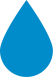 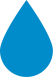 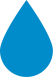 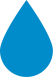 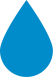 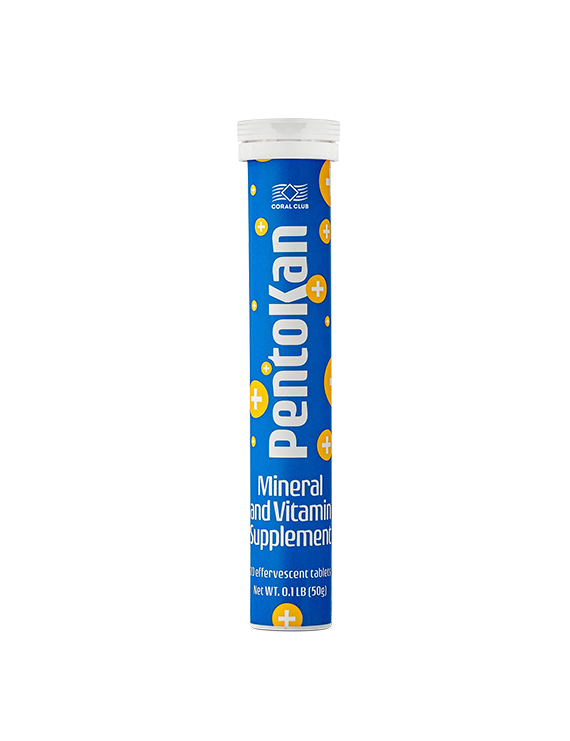 ПЕНТОКАН — РЕГУЛЯЦИЯ 
ВНУТРИКЛЕТОЧНОГО 
ВОДНО-СОЛЕВОГО БАЛАНСА
источник важного электролита — калия 
в активной форме. Высокая активность калия 
определяется его уникальным сочетанием 
с витамином С и рибозой в формуле продукта

восстанавливает энергетические ресурсы 
организма 

нормализует кислотно-щелочной баланс
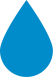 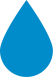 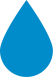 H-500 — мощный 
антиоксидант
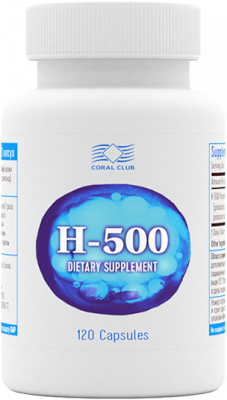 эффективный антиоксидант, действие 
которого основано на мощных восстановительных 
свойствах водорода

препятствует разрушительным окислительным 
процессам в организме

поддерживает высокую работоспособность 
и выносливость

оказывает влияние на ОВП в сторону 
его уменьшения
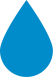 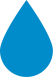 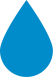 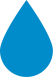 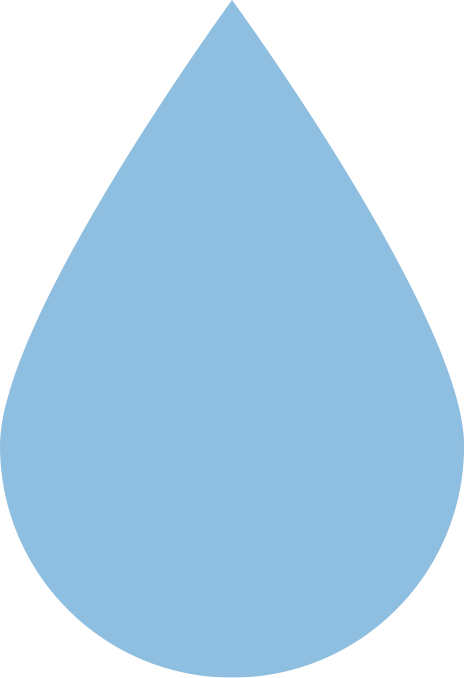 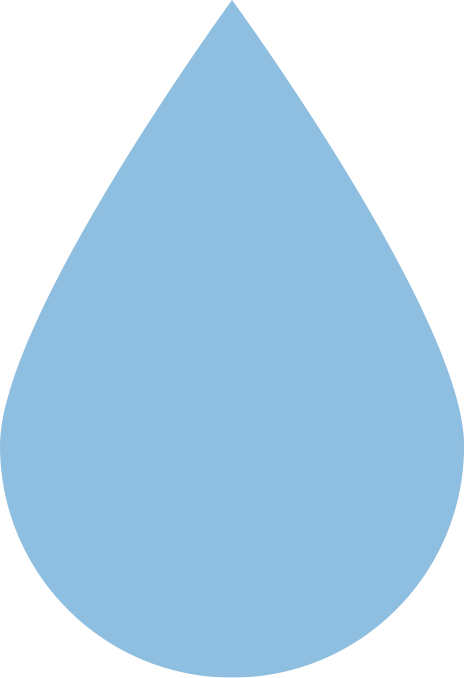 HydraMax
набор для оптимальной гидратации
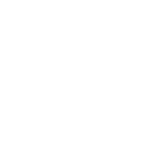 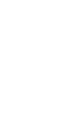 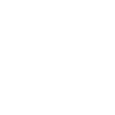 высокая
работоспособность
нормальный 
обмен веществ
защита от раннего 
старения
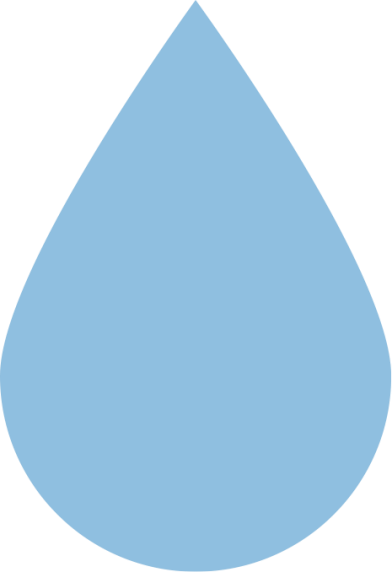 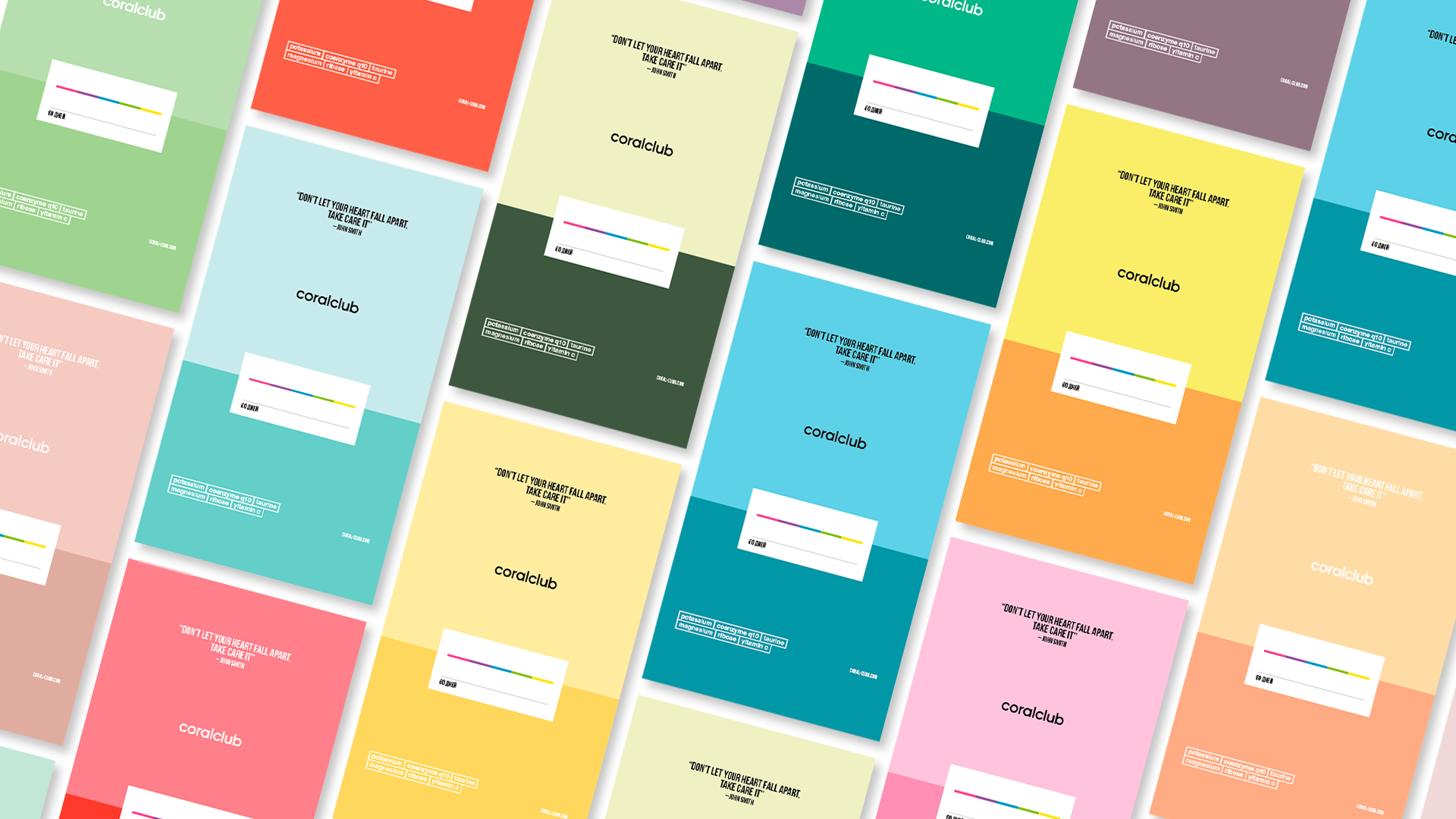 Наборы от Coral Club это
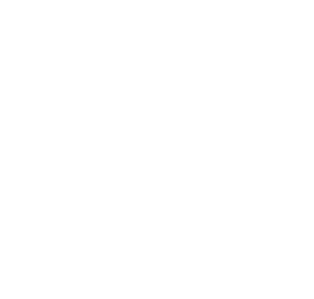 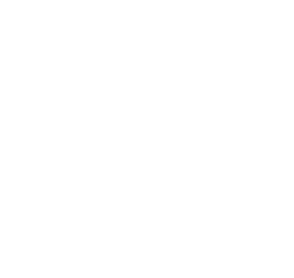 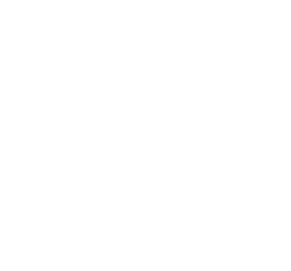 Удобство 
Удобная форма
и четкая последова-
тельность приема
Цена
Набор
по выгодной
цене
Синергия
комплексное
действие
компонентов
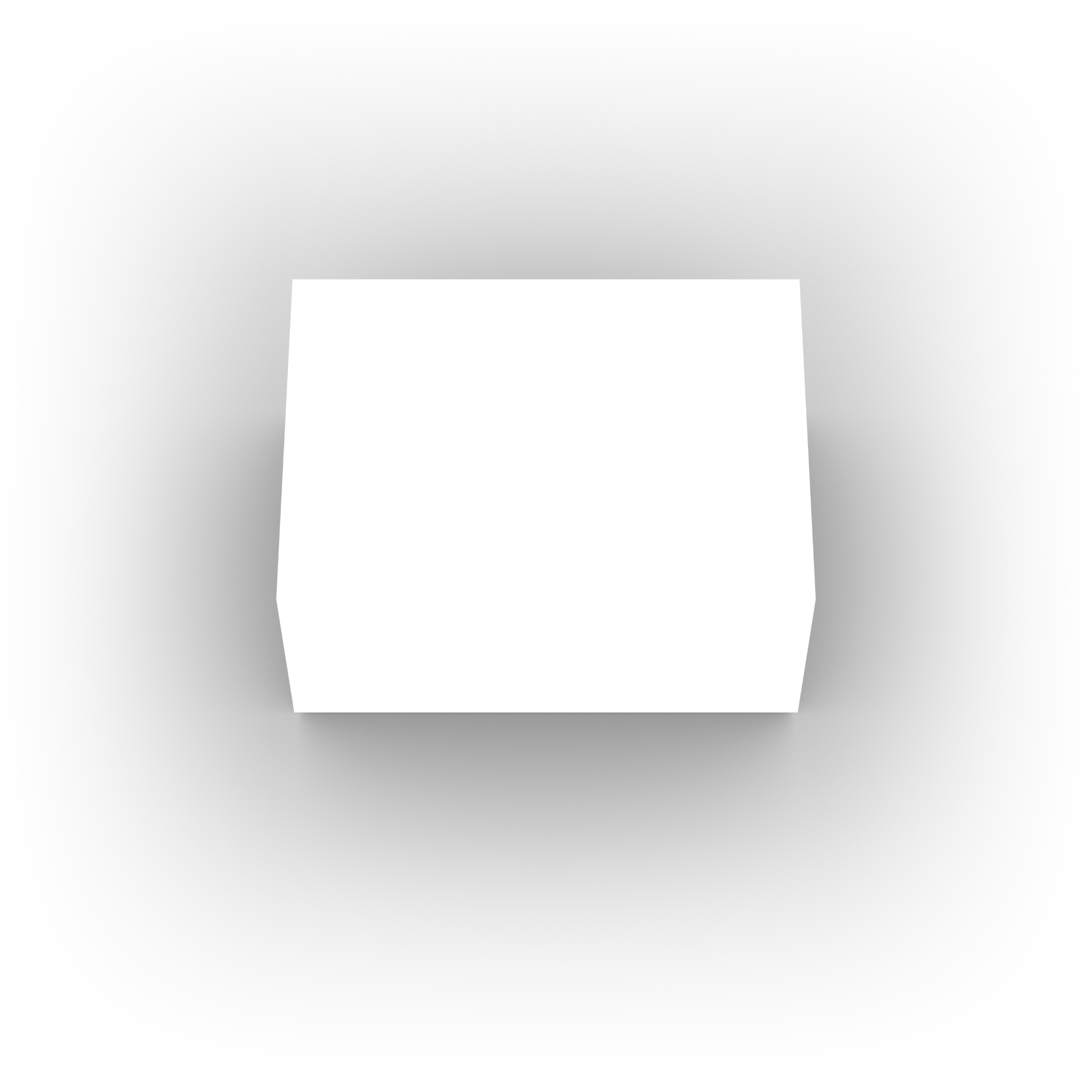 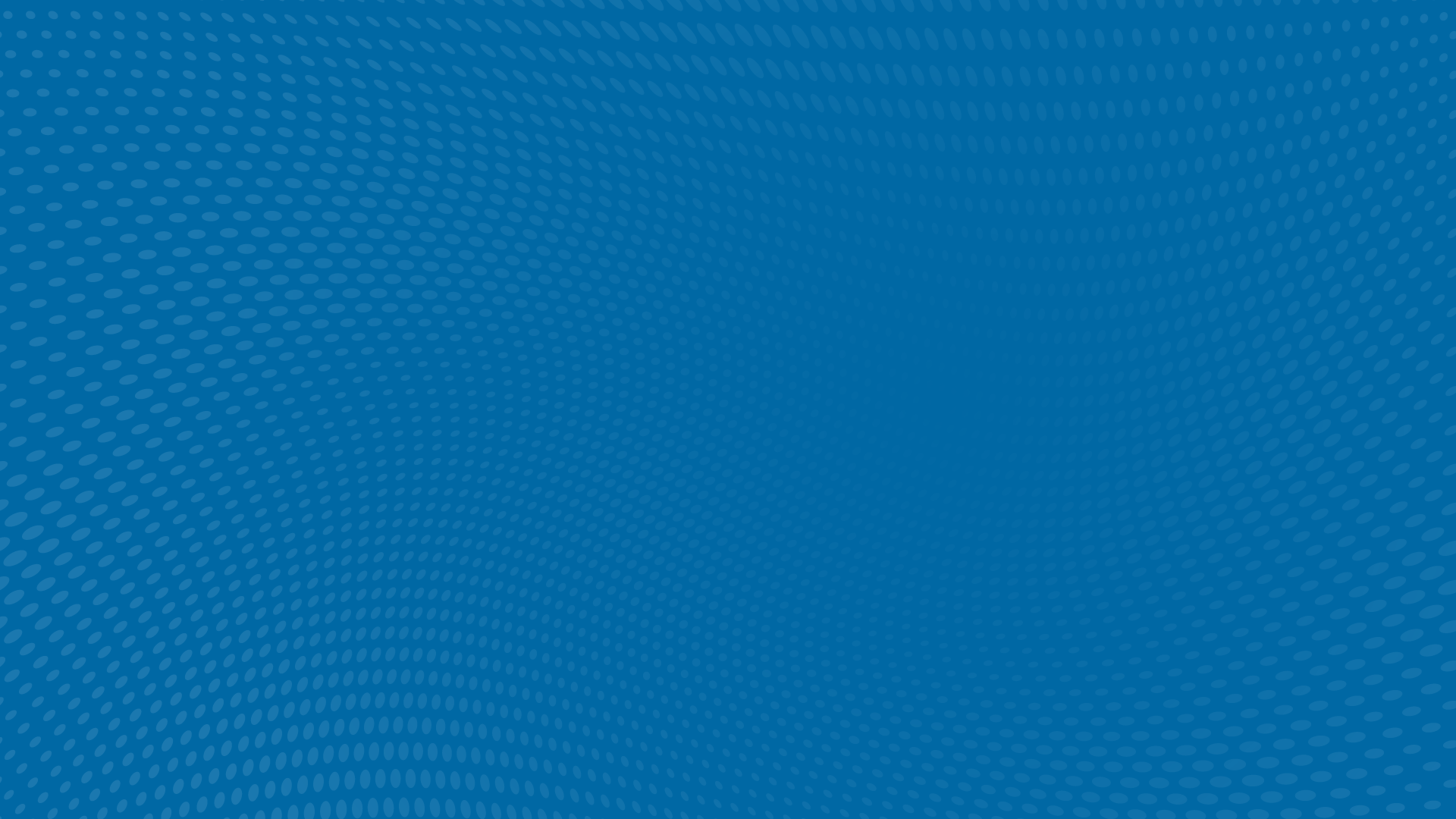 HydraMax
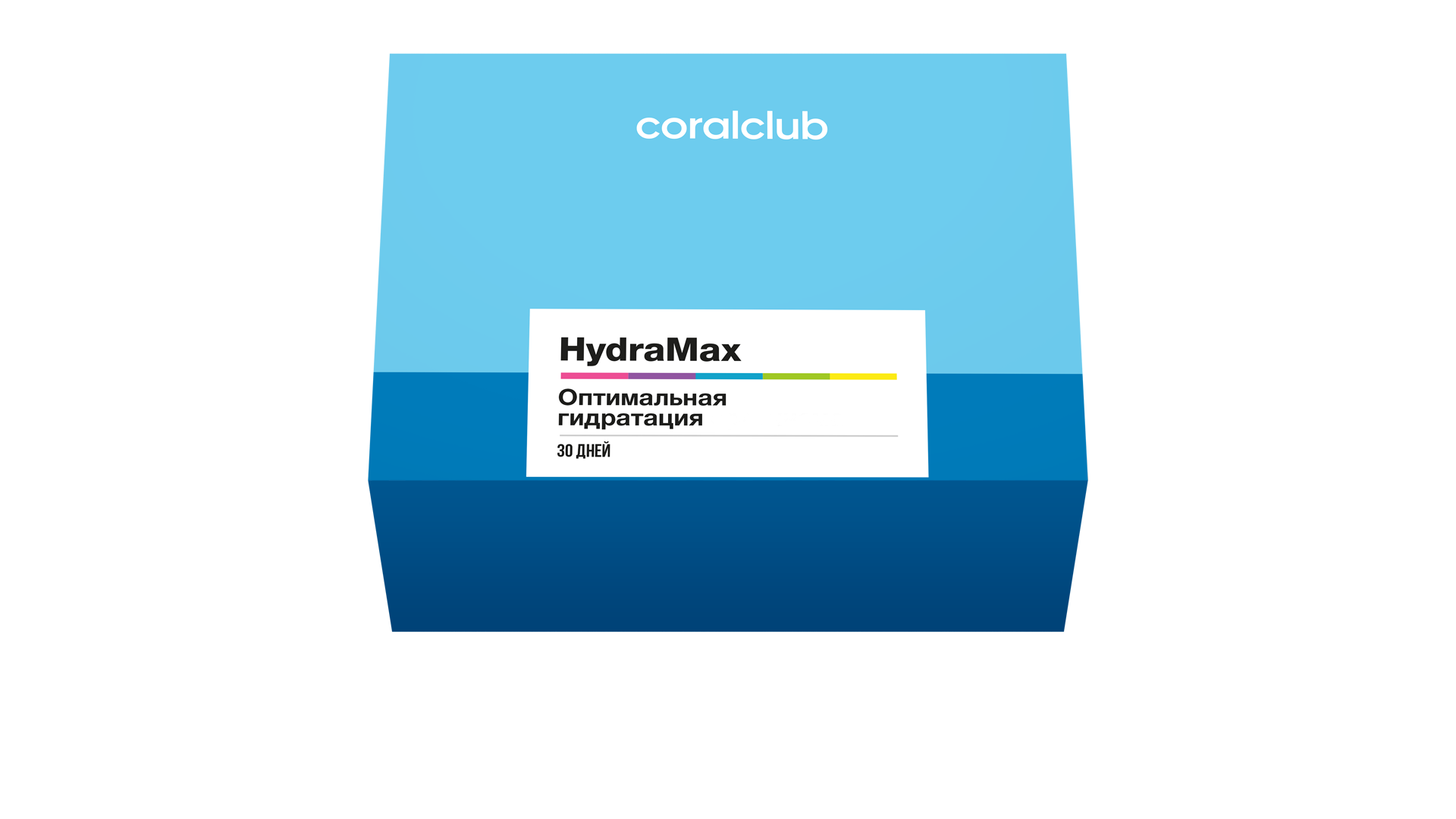 52
БОНУСНЫХ БАЛЛОВ


КЛУБНАЯ ЦЕНА


РОЗНИЧНАЯ ЦЕНА
86 у.е.
107,50 у.е.
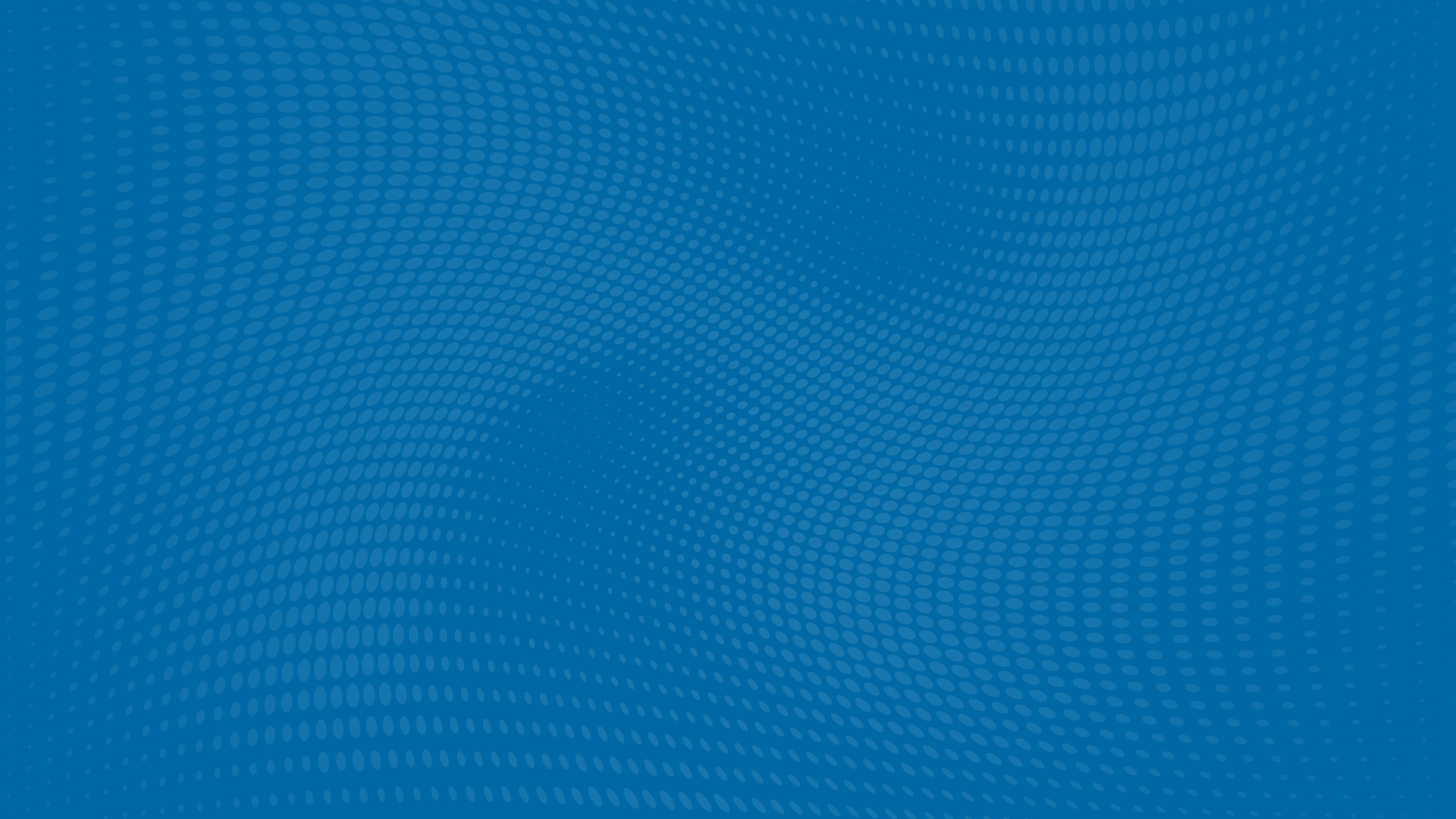 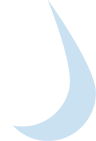 Начни с воды
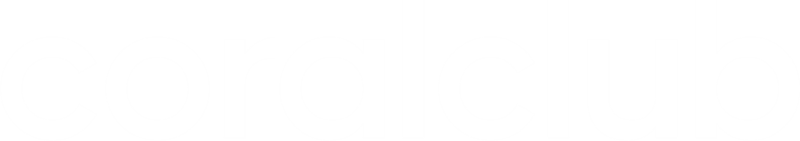